Decision Support System – DSSDr.G. SivanesanAssociate Professor
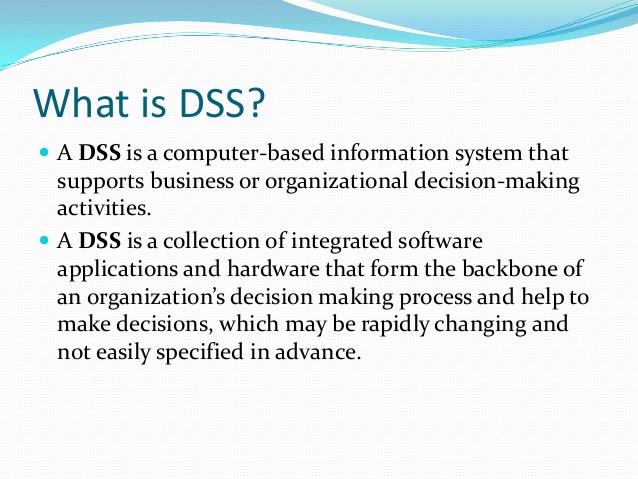 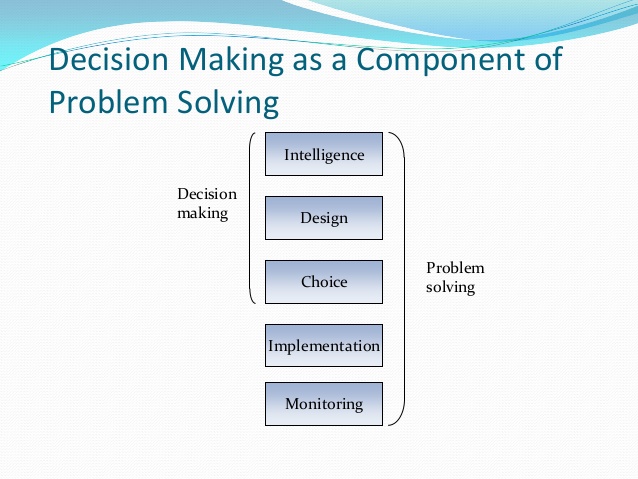 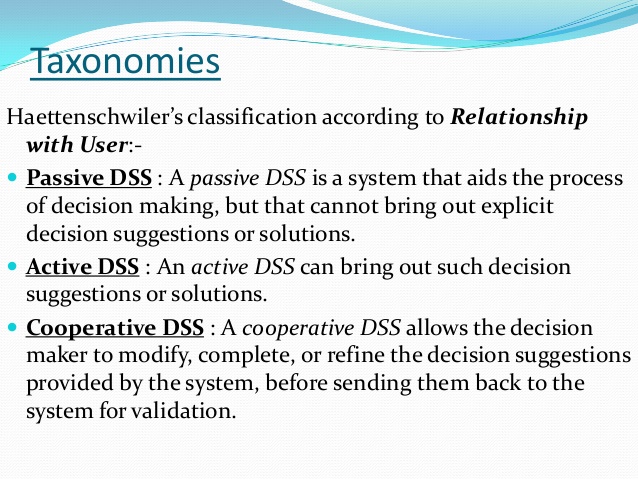 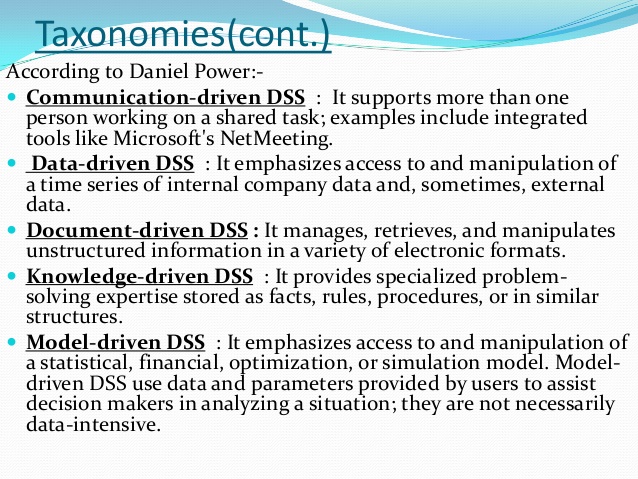 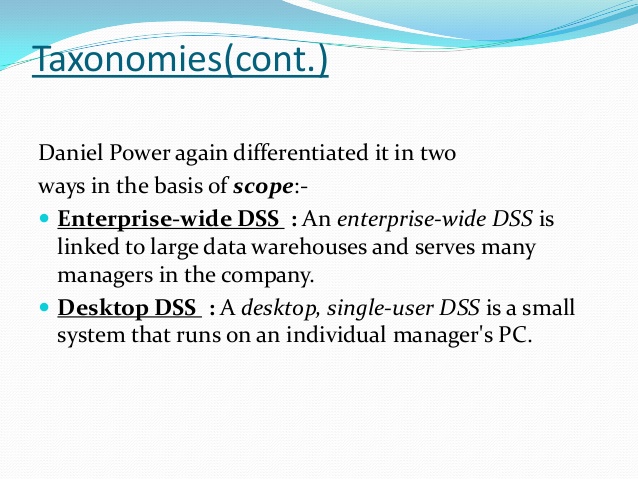 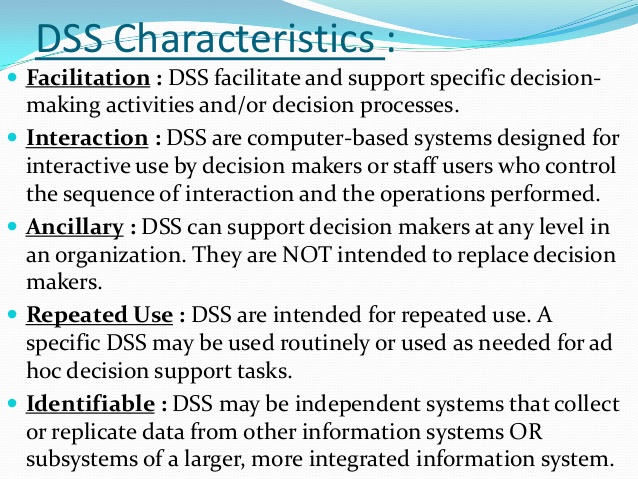 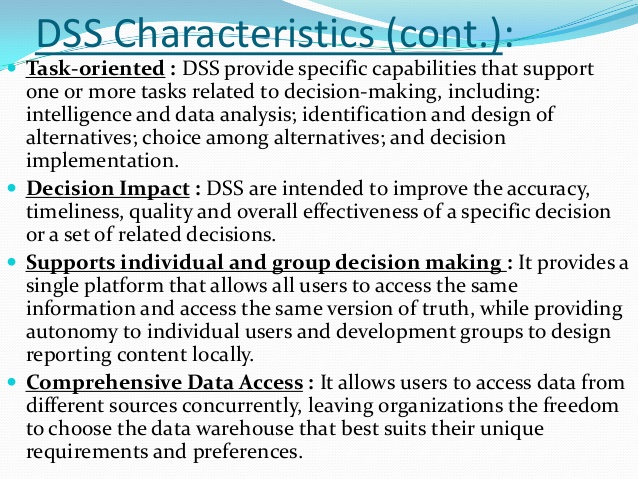 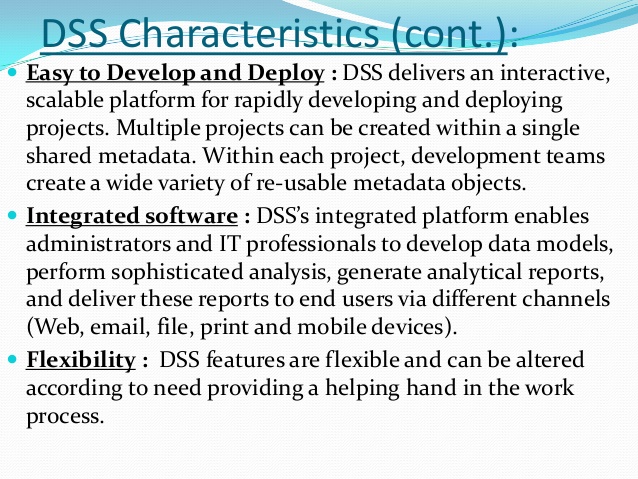 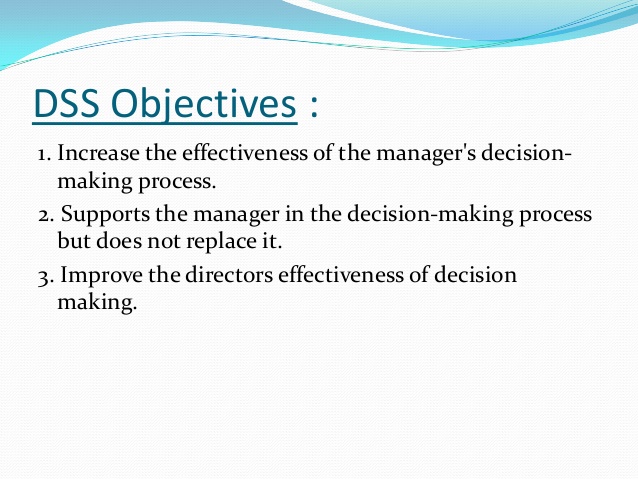 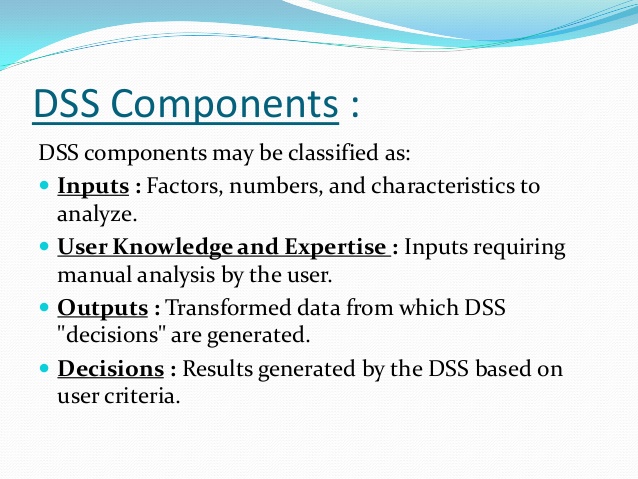 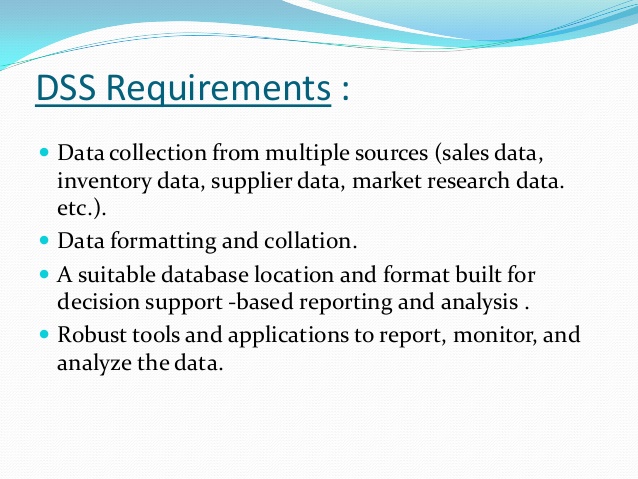 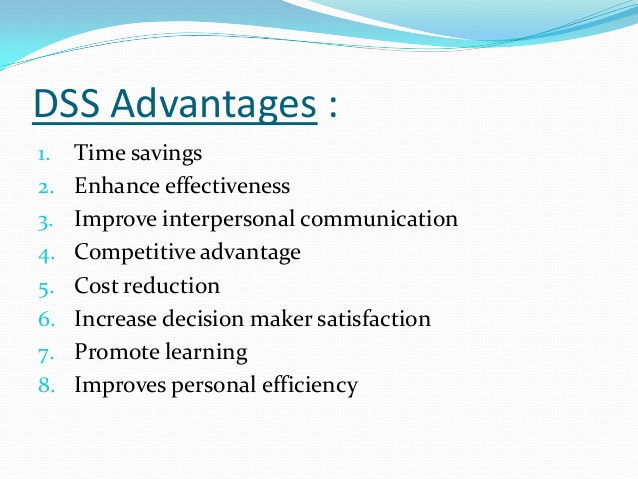 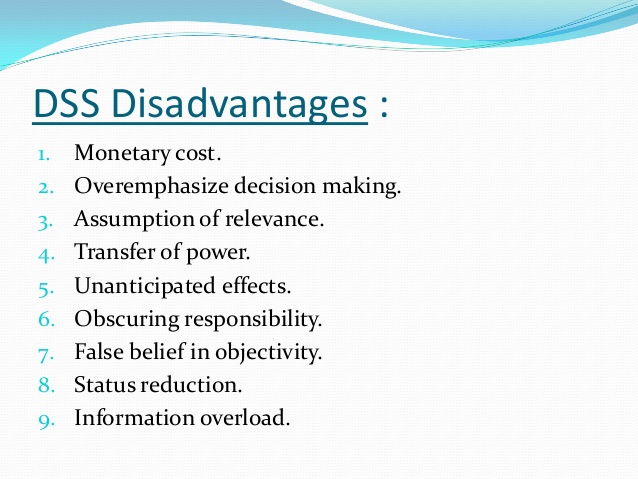 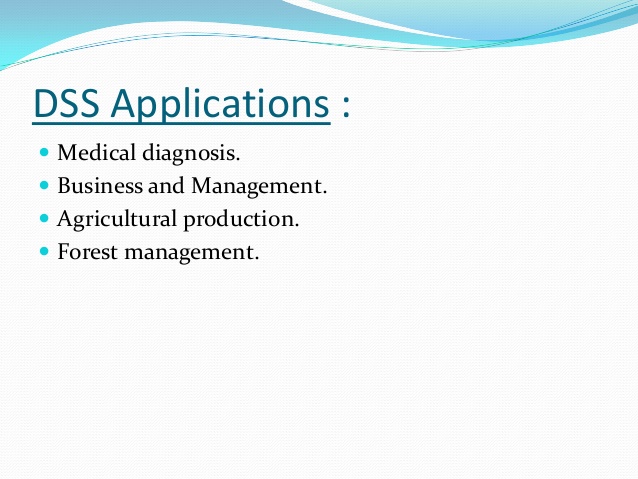